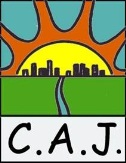 Accompagner le Vieillissement
Au Centre d’Accueil de Jour
de l’AFTC Avenir
Le C.A.J. de l’AFTC Avenir à Bordeaux
Etablissement non médicalisé, « Foyer de Vie sans Hébergement » pour personnes avec lésions cérébrales acquises

37 personnes admises / 20 personnes accueillies chaque jour

L’âge moyen des personnes accueillies au 31 décembre 2016 est de 48,3 ans, en augmentation constante : 42 ans en 2004, 46 ans en 2013
La plus jeune a 28 ans, les plus âgés ont 67 ans 
6 personnes avaient plus de 60 ans au 31 décembre 
7 personnes avaient moins de 40 ans au 31 décembre  (19% de l’effectif) 

Certaines personnes ont exprimées que pour elles, le vieillissement n’était pas une question d’âge
Accompagner le vieillissement
L’avancée en âge des personnes qui fréquentent le C.A.J., la confrontation à des situations « d’urgence » et de fin d’accompagnement … ont amené le C.A.J. à se questionner et à s’adapter

Un Axe du nouveau Projet d’Etablissement pour les 5 ans à venir est « l’accompagnement du vieillissement ».

Adapter l’accueil des personnes qui avancent en âge

Identifier les solutions alternatives / complémentaires à l’accueil au C.AJ. pour les personnes vieillissantes. Faciliter les transitions.
Adapter l’accueil des personnes qui avancent en âge
Accueil des personnes le plus longtemps possible : tant que leur état de santé et l’inscription dans un collectif le permettent

Aménagement du rythme  
Sorties plus courtes pour les personnes vieillissantes ( ½ journées au lieu de la journée complète…) et mise à disposition de fauteuils roulants
Propositions de temps de repos et moins de stimulations
Aménagements de l’emploi du temps ( diminution des jours de présence, heures d’arrivée plus tardives…)
Accompagnement plus individualisé, en petits groupes… => obtention en 2016 d’un poste d’AMP à temps plein pour renforcer l’équipe

Formation des professionnels sur la thématique du vieillissement
Journées de formation institutionnelle en 2016 sur la Recommandation des Bonnes Pratiques de l’ANESM « L’adaptation de l’intervention auprès des personnes handicapées vieillissantes »
Travailler la question du vieillissement avec l’entourage
Recueil des avis et attentes des personnes vieillissantes et de leur entourage dans les projets personnalisés dès les 50 ans de la personne.
		=> Volonté d’anticiper les situations

Apporter des éclairages et des contacts sur les différentes possibilités d’accueils et d’accompagnements futurs (SAMSAH, maisons collectives, établissements avec hébergement…) 

… et accepter que les solutions choisies ne soient pas celles que nous avions privilégiées… ou accepter que l’entourage choisisse de ne rien anticiper.

Aborder en C.V.S. les questions liées à l’avancée en âge des personnes accueillies
Travailler la question du vieillissement avec les partenaires
Rencontrer les partenaires avec une expertise sur le sujet ( CLIC de Bordeaux, FAM personnes vieillissantes, Maisons de retraites…)
Travailler en collaboration avec nos partenaires de l’accompagnement à domicile (SAMSAH, EMAH…)

Travailler sur les représentations des uns et des autres en favorisant les temps de rencontres :
Café Philo mensuel à la Maison de Retraite des Doyennés du Grand Parc, repas partagés à la Maison de Retraite Protestante, Pique Nique, Quizz musicaux et Karaoké au CAJ ou dans ces maisons de retraite du quartier…
Mise à disposition croisée de personnel entre Handivillage et le C.A.J. en 2016. Accueil en stage d’un mois au CAJ en 2017 d’une AMP d’une Maison de retraite du Quartier
Visite des « anciens » du C.A.J. partis dans d’autres foyers ou maisons de retraite

Mettre en place des solutions « passerelles » pour éviter les ruptures dans l’accompagnement :
Développer les accueils « partagés » ou temporaires avec les Maisons de Retraite du quartier ou les F.A.M. pour éviter les changements d’orientations brutaux
Entendu au C.A.J.
« Ici, on s’adapte au plus lent… » M. 63 ans
« Je ne veux pas m’éterniser au C.A.J., je m’y plais mais un jour j’espère aller ailleurs ». L, 44 ans
« J’espère que le C.A.J. pourra accueillir C. aussi longtemps que possible pour lui ». Maman de C, âgé de 56 ans
« Tant que JL sera en bonne santé et même si l’âge peut être un frein, il n’y a pas de raison qu’il arrête le centre, sauf avis médical ». Maman de JL, âgé de 47 ans

« Je vieilli, j’ai un peu honte » A. 58 ans
« Ca me gonfle, parce qu’au bout il y a la mort » A. 59 ans
« Oui je me sens vieillir mais je vois ça comme une force de l’expérience. Je me sens plus mature. » K 33 ans
« Moi je suis vieux depuis l’âge de 25 ans, parce que j’ai été dépendant à 25 ans » L, 44 ans
« Le principal c’est de s’aimer comme on est, même avec la vieillesse » C, 44 ans